Análisis de Informes:1. Atención al ciudadano2.Análisis de Indicadores3. Análisis Comparativo de encuestas de los dos últimos trimestres (2015-2016)
Por Sandra Correa Velasco
El sistema de Atención al Ciudadano, permite mejorar la calidad de atención a los grupos de interés que hacen parte de esta Secretaría, otorgándoles las facilidad de tener dos ventanillas de atención: PRESENCIAL Y VIA WEB, esta última con la mayor agilidad y ahorro de tiempo y dinero permite el ingreso de PQRs las 24 horas del dia, teniendo acceso a la información actualizada sobre los servicios que ofrece la Secretaría de Educación.
Así como, fortalece la participación ciudadana donde puedan expresar su opinión por medios electrónicos tales como: Consultas ciudadanas y encuestas (electrónicas y físicas). 
Nuestro sistema es monitoreado constantemente desde el ministerio  y tiene una calificación mes a mes, esta será de acuerdo a la manera como trabaje nuestro equipo SEM.
En tanto, el presente informe tiene como finalidad analizar el comportamiento de la herramienta SAC
CALIFICACIÓN DEL DESEMPEÑO DE LAS SECRETARÍAS DE EDUCACIÓN EN EL USO DEL SAC
Se hace tomando como base los siguientes criterios:1. Número de requerimientos radicados de acuerdo a su tipología (20%), con el fin de garantizar que todos los requerimientos sean radicados en el sistema.2. Número de requerimientos finalizados (30%), con el fin de promover la respuesta a los ciudadanos.3. Oportunidad de respuesta (50%), con el fin de medir el cumplimiento de los plazos de los ejes temáticos.Cada Secretaría de educación debe velar por que la información suministrada al ciudadano y las respuestas dadas en el SAC cumplan con los requisitos de calidad (Completa y adecuada).
Estado y manejo del Sistema de Atención al Ciudadano
Consolidado del comportamiento del SAC cuarto trimestre 2015 y primer trimestre 2016.
Puesto. 
El comportamiento es variable.
Factores de la variación: 
-Número de requerimiento, tramites, asignados, vencidos, a tiempo, finalizados, anulados, quejas y reclamos, invitaciones y oportunidad en la respuesta. Estos componentes que condicionan nuestra posición en el ranking, ya sea para alejarnos del puesto número uno hacia un bajo rendimiento o mejorar sustancialmente.
1. Número de requerimientos
Son peticiones, quejas reclamos y solicitudes que un usuario allega a la SEM para resolver sus situaciones. Estos pueden ser de manera física o virtual. En la medida en que la cantidad aumente, el puntaje para nosotros es mayor. Existen acciones y estrategias que pueden determinar la variación de los requerimientos. 
Pasaron de 400 a 600 PQRs esperados 
Se debe evitar ciertas acciones, ingresarlos por fuera del sistema
Requerimientos Web
Estrategia SAC que brinda al ciudadano la oportunidad de ingresar PQRs desde la comodidad de su hogar o lugar de trabajo sin costo de dinero adicional, y permite descongestionar las oficinas. 
Implementado en SEM Lorica desde Enero de 2014. 
Estrategias para su utilización: Capacitación, mesas de trabajo y capacitación personalizada. 
Se necesita crear otras estrategias que demanden gastos (publicación en páginas, reuniones, etc, videos en T.V.).
4. Vencidos
Se les llama vencidos a los requerimientos que no se responden y pasan de un mes a otro.
Jamás deben dejarse vencer, puesto que esto acarrea serios problemas. Si dentro del mismo mes se hace la corrección, se convierten en respondidos fuera de tiempo, que es una falta menor a mantenerlos vencidos. 
Nota: Bajan sustancialmente el puntaje, generan insatisfacción al cliente y se convierten en causal de mala conducta.
Oportunidad en la respuesta
Indicador de alta importancia con el que nos miden para obtener un buen puntaje y posición en el ranking a nivel nacional; una respuesta oportuna a un usuario genera conformidad y respeto hacia nosotros. 
Constitucionalmente por el derecho de acceso a la información se hace necesario responder oportunamente los requerimientos ya que por medio de esos el usuario hace uso de otros derechos (art 5 del código contencioso administrativo. Art 23 de la constitución nacional).
PQRs  CONTESTADOS FUERA DE TIEMPO- ULTIMO TRIMESTRE 2015- PRIMER TRIMESTRE 2016
OCTUBRE 2015
NOVIEMBRE 2015
DICIEMBRE 2015
ENERO 2016
FEBRERO 2016
MARZO 2016
Conclusiones
*El puesto en el ranking es muy cambiante. La causa posible; falta de trabajo en  equipo SAC. falta de cultura de revisión SAC. 
*Los requerimientos web son una buena opción, se esta trabajando para elevar su ingreso al SAC 
*La oportunidad de las respuestas a tiempo y con calidad nos aporta el porcentaje más alto en la calificación. 
*Responder a destiempo los PQRs, baja notablemente el puntaje. 
*Las condiciones físicas de la secretaría perjudican el SAC.
Recomendaciones
*Responder a tiempo los PQRs con calidad de fondo y forma.
*Desarrollar estrategias que nos permitan aumentar los requerimientos vía web.
*Facilitar al SAC las herramientas para la difusión de información.
*Tomar acciones correctivas en cuanto a la infraestructura como situación de riesgo. 
*Empoderamiento de los líderes de área mediante la herramienta Archivo Exportar, para monitorear respuesta del equipo de área.
*Capacitación por parte de la Oficina de gestión de calidad y Oficina de bienestar y oficina de jurídica.
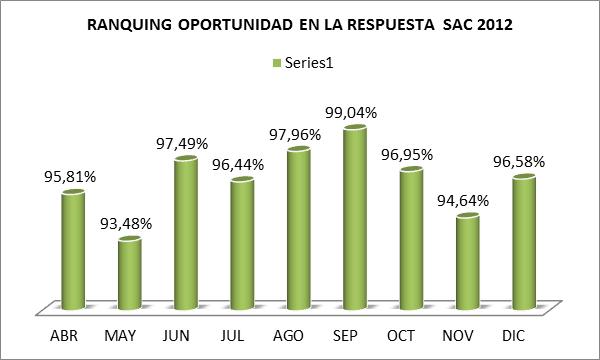 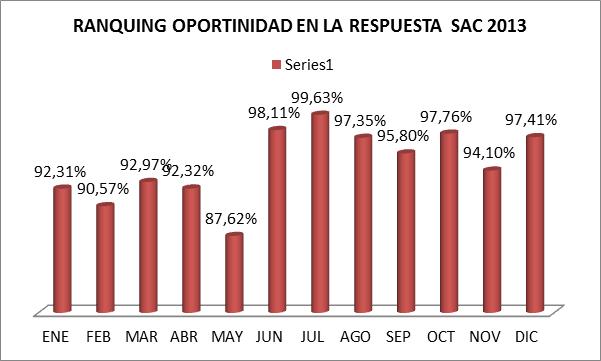 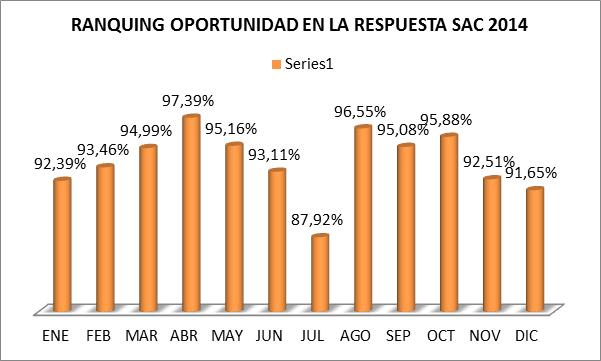 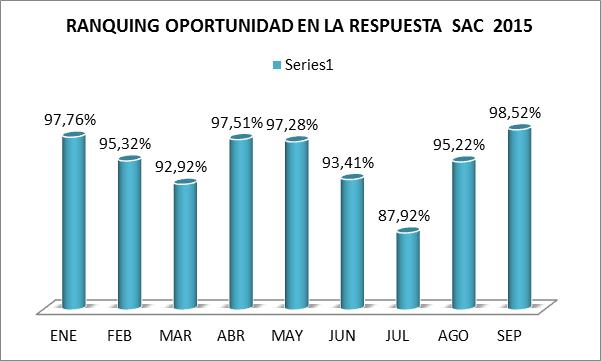 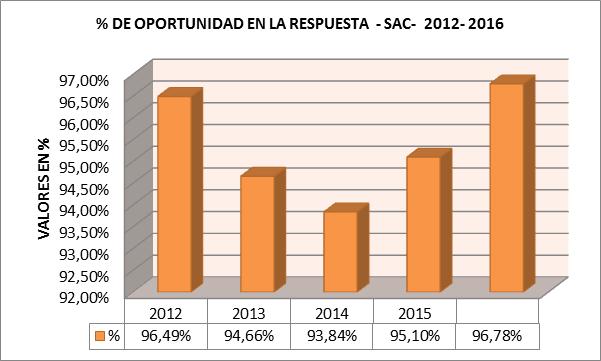 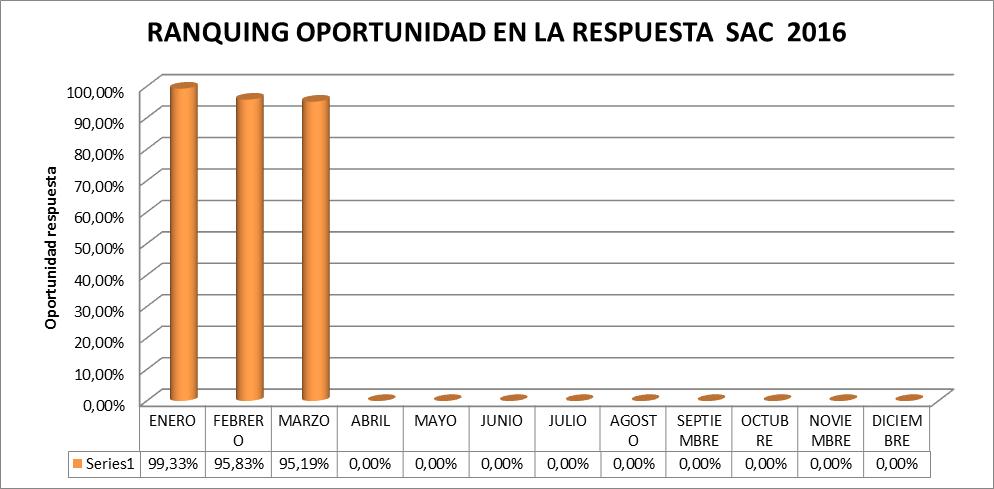 Análisis de los Indicadores del SAC
1. Oportunidad de la Respuesta
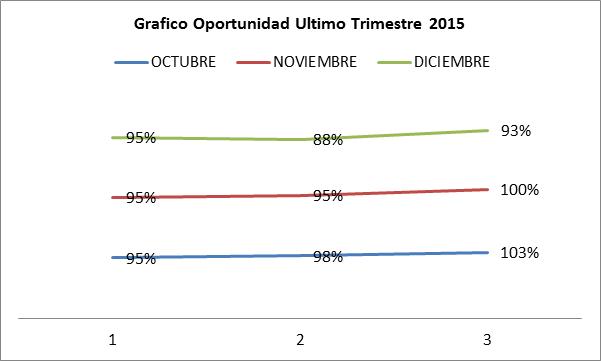 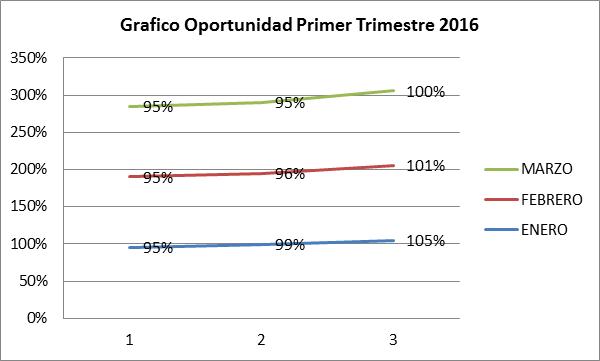 2. QUEJAS
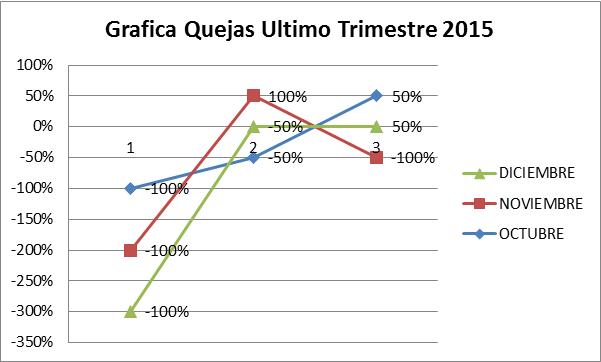 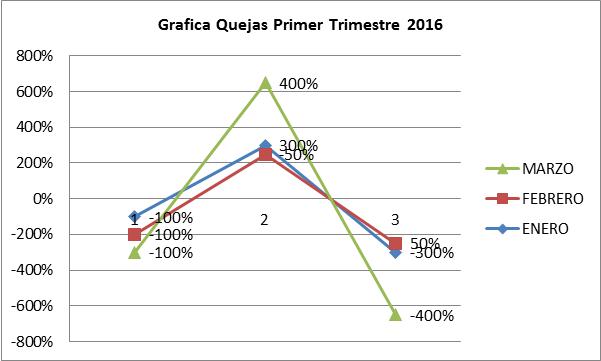 Análisis de Encuestas de Atención al Ciudadano
Ultimo Trimestre 2015
Primer Trimestre 2016
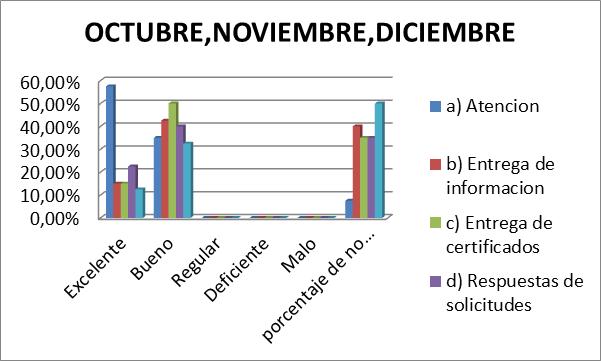 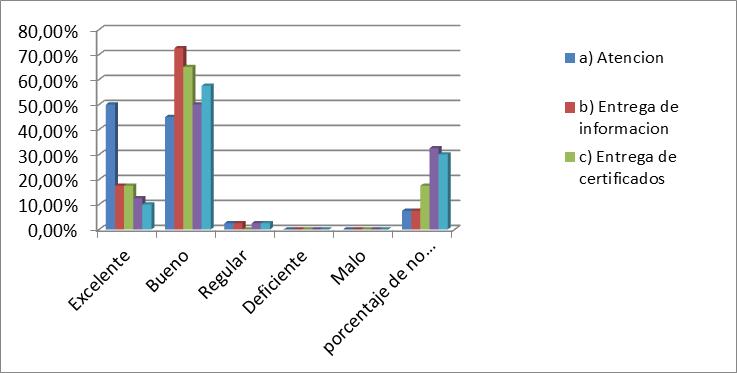 Resumen del comportamiento
El  componente de la encuesta no es mas que el resumen de nuestros servicios y nos permite  la Evaluación de satisfacción de estos, se observa, que  la variable Atención la cual hace referencia al beneficio o satisfacción por un servicio que se requiera y lo presta de manera general  , el porcentaje mayor alcanzado para excelencia fue del 57,50%; en el consolidado de los trimestres y en la variable entrega de información, califican bueno con el 72,50%,las demás variables; como: Entrega de certificados, Respuestas a solicitudes y Soluciones a problemas, reciben la calificación su, pero  la mayoría encuestada no califico es decir paso al porcentaje de no responden a ninguna calificación, se cree  una parte de la población no conoce o no a utilizado los demás  servicios en la secretaria o le da pereza responder.
Resumen del comportamiento
Cabe anotar que el interés  de la secretaría  de educación es mejorar y porque no buscar la excelencia, por lo  que se hace necesario llevar las variables a una calificación equilibrada de manera general.